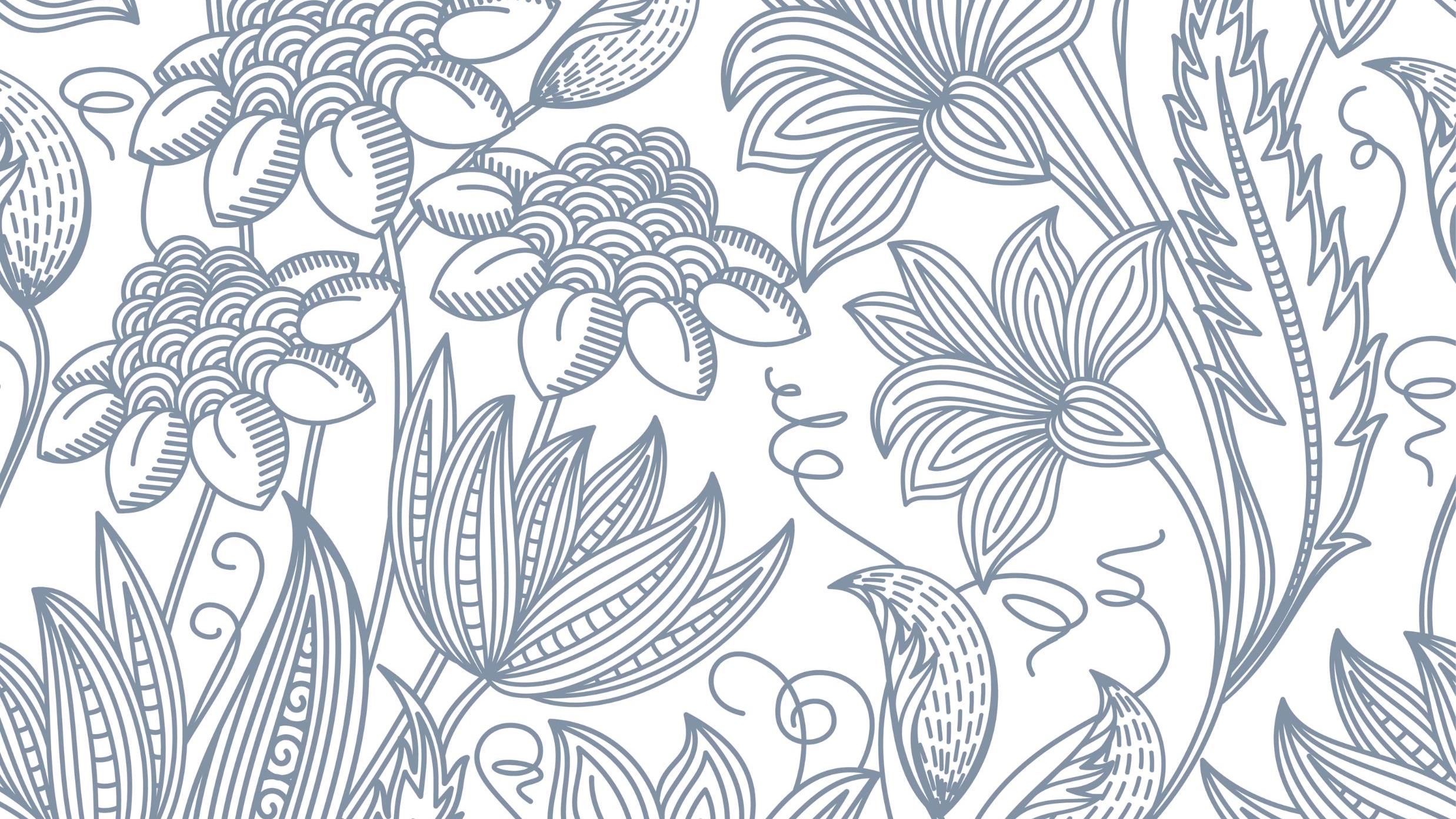 Coordinated Entry
Providing the Right Services to the Right Person
June 24, 2020
[Speaker Notes: Toni]
Coordination and management of a crisis response system’s resources that allows users to make consistent decisions from available information to efficiently and effectively connect people to needed service interventions
[Speaker Notes: Toni]
Access
[Speaker Notes: Justine]
Assessment
[Speaker Notes: Toni
No wrong door approach could be HEAT working with Weatherization. Are your departments too siloed? Do you have a common intake system and a quick warm-hand off system.]
Prioritization
[Speaker Notes: Justine]
Referral
[Speaker Notes: Toni]
[Speaker Notes: Justine: Talk specifically about Weber County and how it needs to be tailored to your community.]
[Speaker Notes: Toni:  Talk specifically about Washington County and how it needs to be tailored to your community.]
What works in your Community?
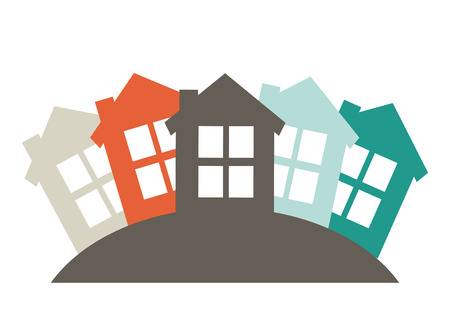 Do you use a system like this? 
What type of population do you serve? 
What type of services do you offer?
What type of community do you live in?
[Speaker Notes: Justine]
Toni Tuipulotu
Five County AOG Community Action
435-673-3548 Ex 151
Ttuipulotu@fivecounty.utah.gov


Justine Murray, MSW, CSW
Youth Futures Shelter Home
801-528-1214 Ex 102
Jmurray@yfut.org
Contact Information
[Speaker Notes: Answer questions and start discussion.
Depending on platform questions]